Bài 27
THỰC HÀNH HÔ HẤP Ở THỰC VẬT
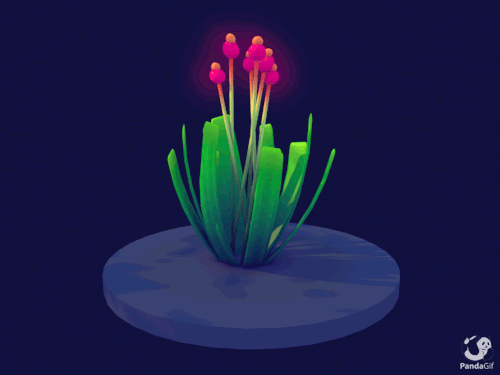 NỘI DUNG BÀI HỌC
01
02
TIẾN HÀNH THÍ NGHIỆM (tiết 2)
CHUẨN BỊ HẠT NẢY MẦM ( tiết 1)
I. CHUẨN BỊ
1. Thiết bị, dụng cụ
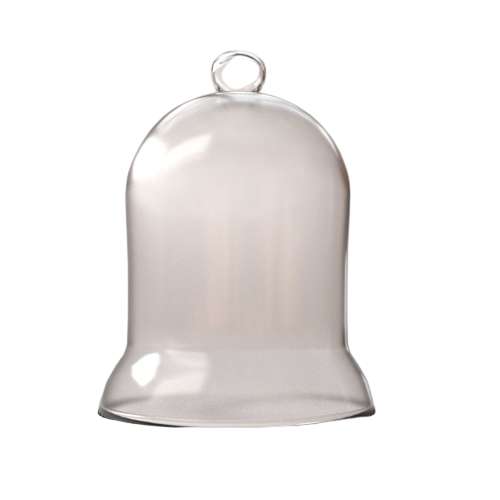 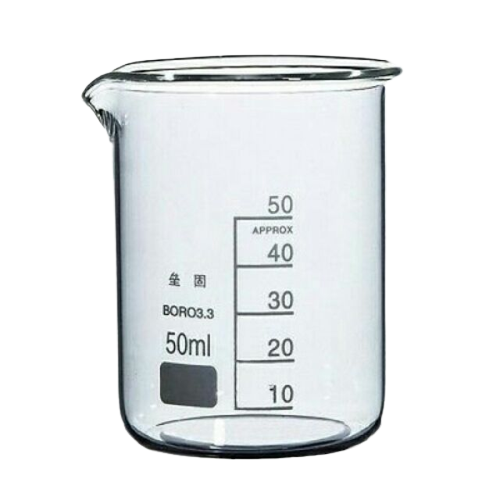 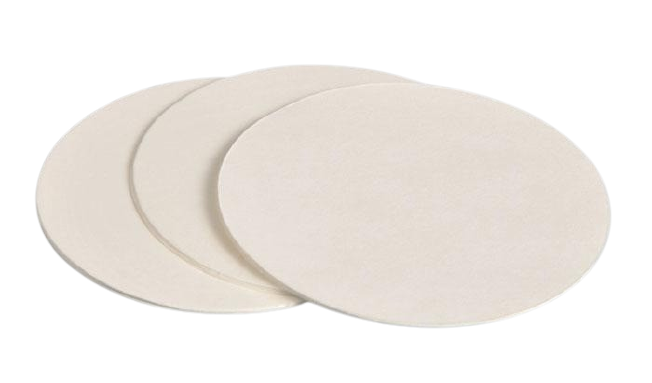 Giấy thấm
Cốc đong
Chuông thủy tinh
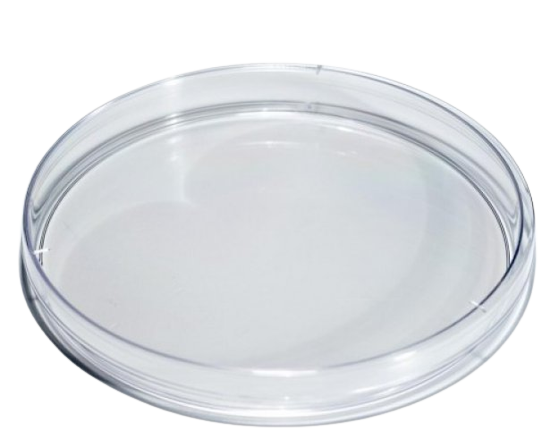 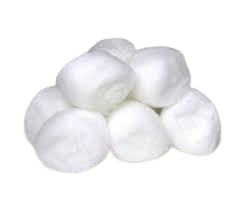 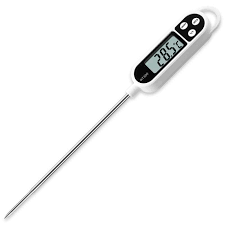 Đĩa petri
Bông hút nước
Nhiệt kế
I. CHUẨN BỊ
2. Hóa chất
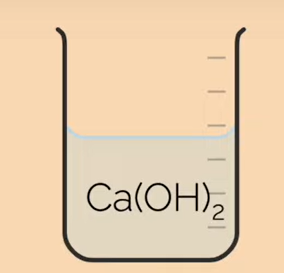 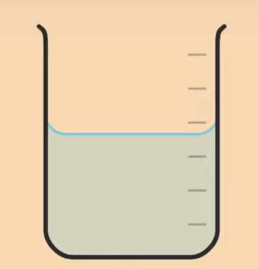 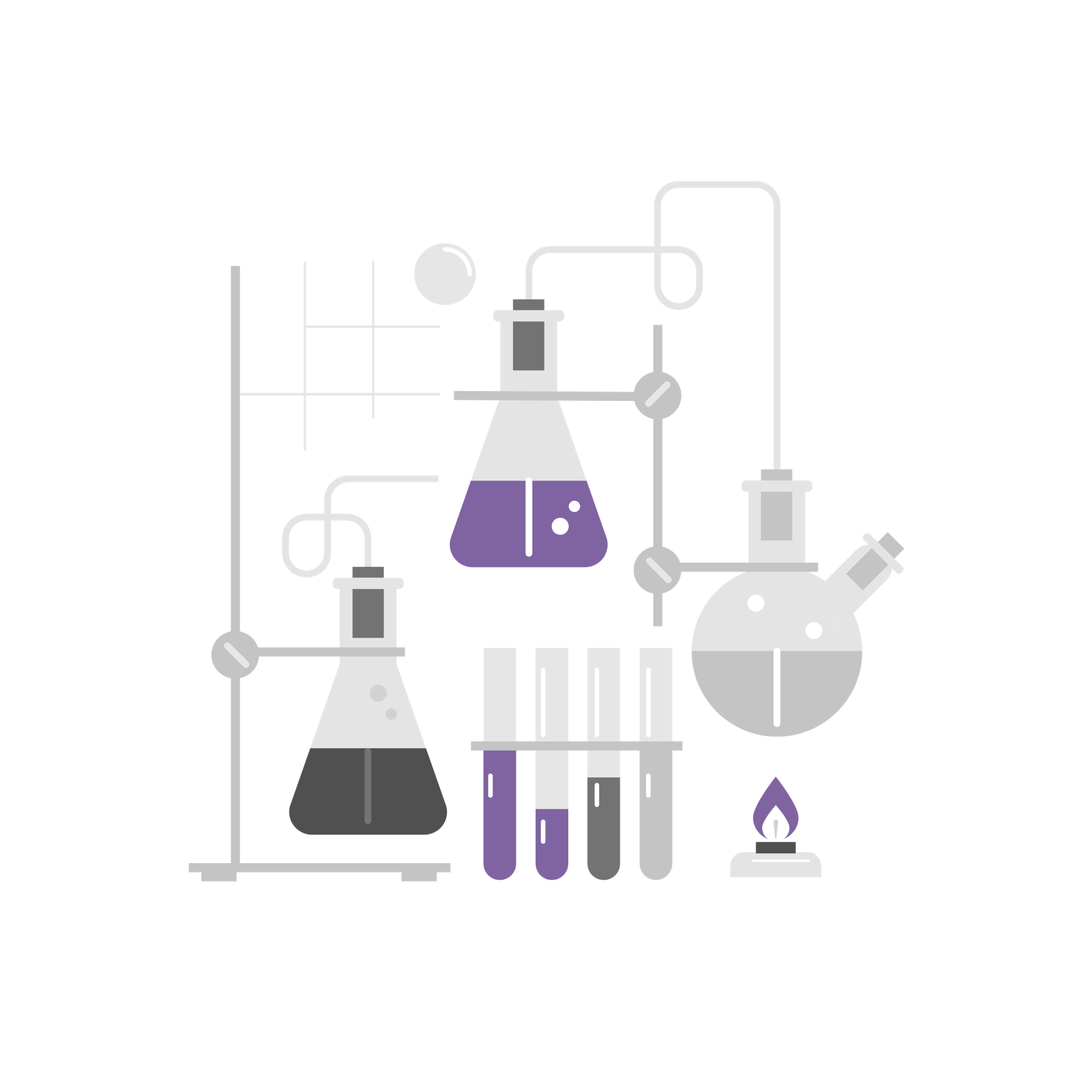 Nước vôi trong
Nước sạch
I. CHUẨN BỊ
3. Mẫu vật
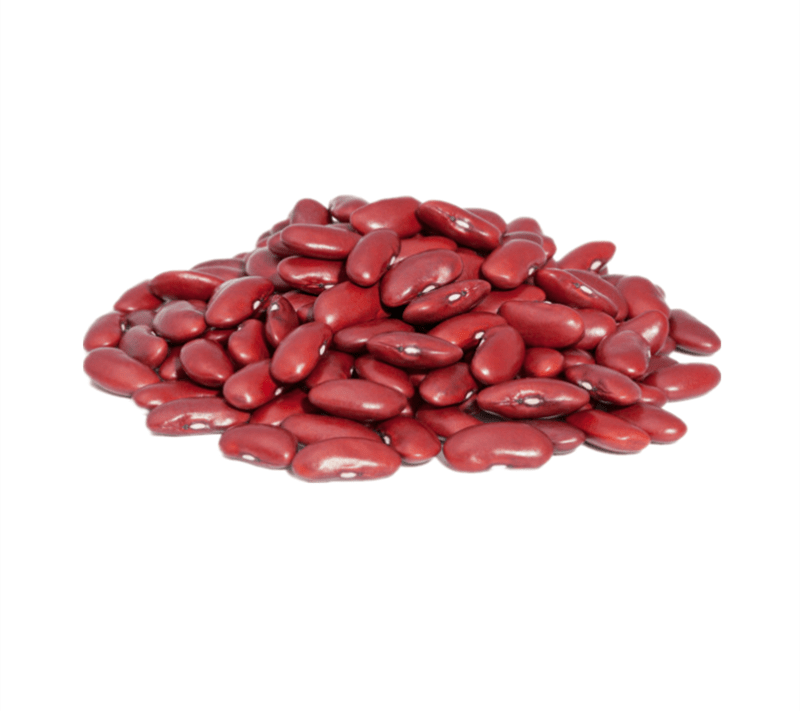 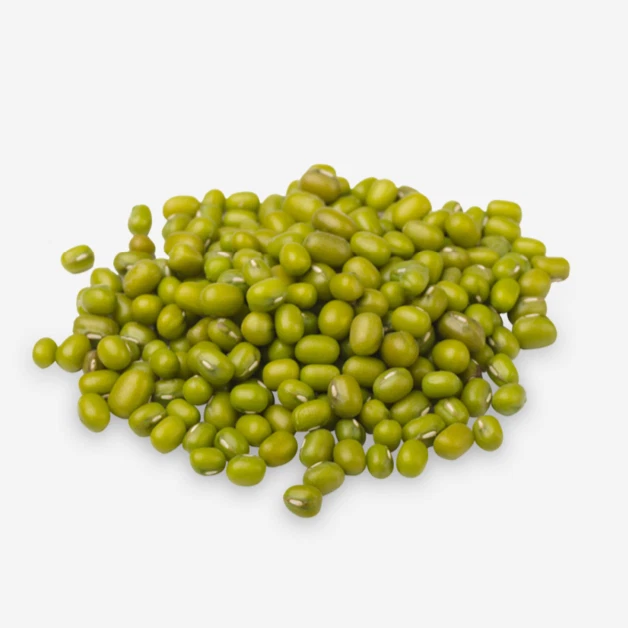 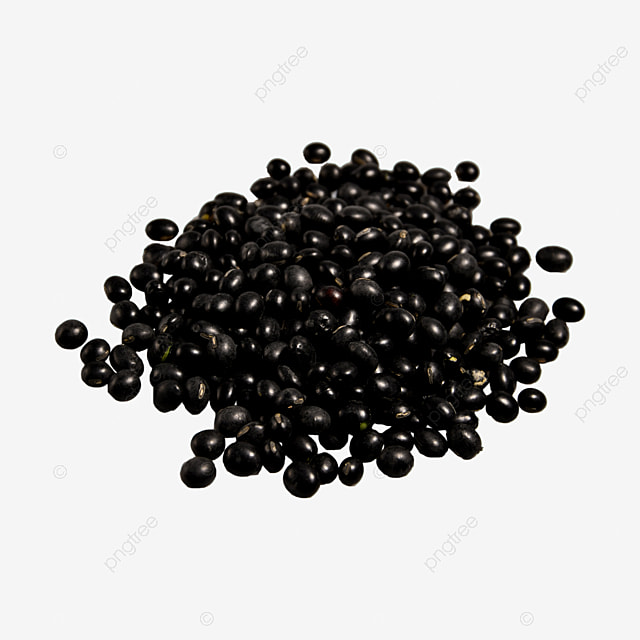 Hạt đậu đen
Hạt đậu xanh
Hạt đậu đỏ
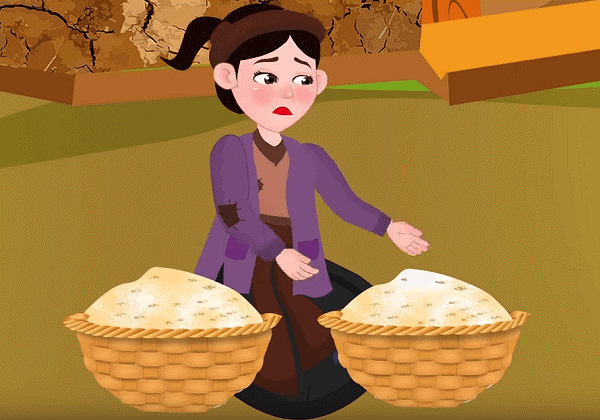 Trò chơi: “Tập làm Tấm Cám”
MỞ ĐẦU
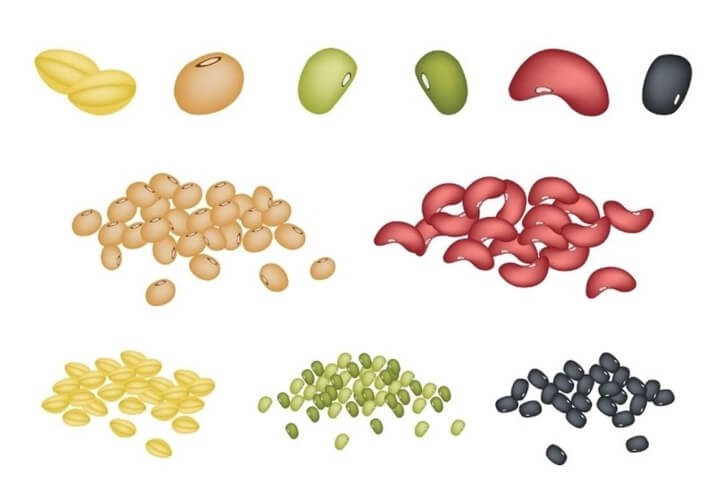 Mỗi nhóm hãy  phân loại mỗi loại đậu & chọn ra những hạt chắc mẩy từ những đĩa petri đã chuẩn bị sẵn.
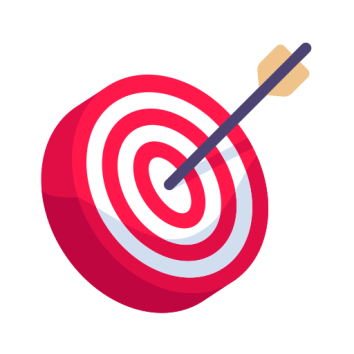 II. CÁCH TIẾN HÀNH
Bước 1: Chuẩn bị hạt nảy mầm
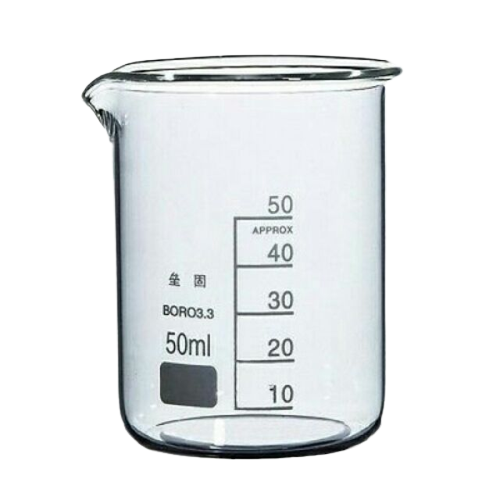 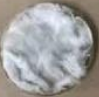 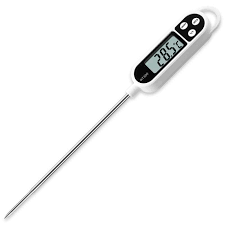 ~ 400C
Nhiệt kế
Cốc nước ấm
Đĩa petri lót bông
Bước 1: Chuẩn bị hạt nảy mầm
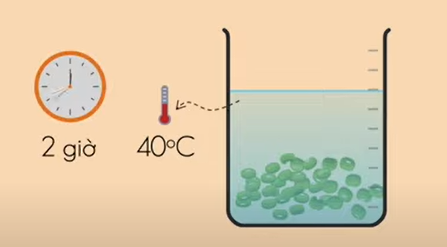 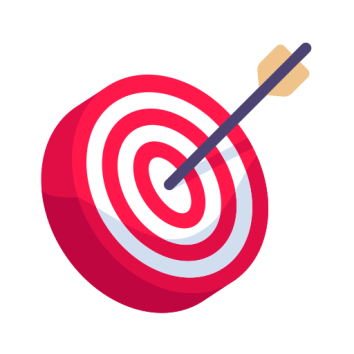 II. CÁCH TIẾN HÀNH
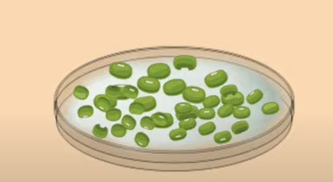 Bước 1: Chuẩn bị hạt nảy mầm
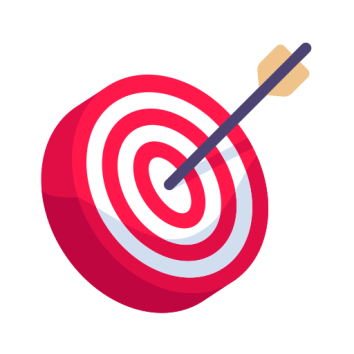 II. CÁCH TIẾN HÀNH
Để đĩa hạt trong điều kiện nhiệt độ phòng hoặc trong tủ ấm t0: 300C - 350C
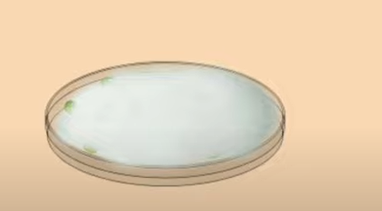 Bước 1: Chuẩn bị hạt nảy mầm
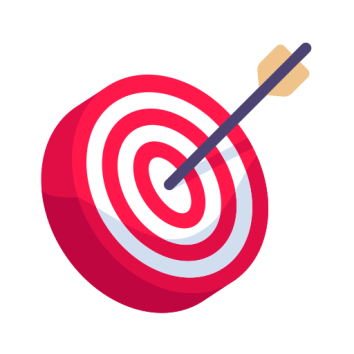 II. CÁCH TIẾN HÀNH
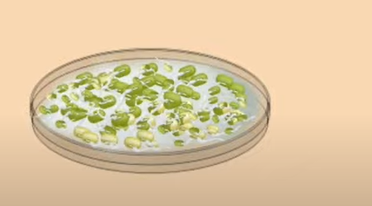 Bước 1: Chuẩn bị hạt nảy mầm
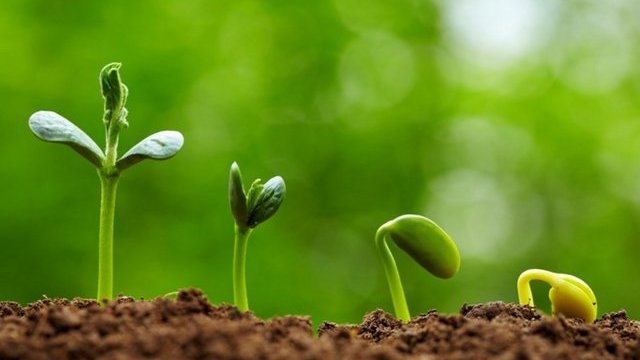 CÂU HỎI THẢO LUẬN
Trong bước chuẩn bị hạt nảy mầm:
Mục đích của việc ngâm hạt trong nước là gì?
Lót bông hoặc giấy đã thấm nước rồi đặt trong đĩa Petri có tác dụng gì?
Tại sao sau khi hạt được ngâm nước lại để trong tủ ấm nhiệt độ khoảng từ 300C – 350C hoặc điều kiện nhiệt độ phòng?
- Mục đích của việc ngâm hạt trong nước là cung cấp đủ nước cho hạt, tạo điều kiện thuận lợi cho quá trình hô hấp tế bào diễn ra → tạo ra năng lượng, vật chất kích thích hạt nảy mầm.
- Lót bông hoặc giấy đã thấm nước rồi đặt trong đĩa Petri có tác dụng cung cấp nước (nguyên liệu) liên tục cho quá trình hô hấp tế bào để đảm bảo đủ vật chất và năng lượng cho sự phát triển của mầm cây.
- Sau khi hạt được ngâm nước, để trong tủ ấm nhiệt độ khoảng từ 30oC đến 35oC hoặc điều kiện nhiệt độ phòng để tạo điều kiện nhiệt độ thích hợp quá trình hô hấp diễn ra hiệu quả, đảm bảo tỉ lệ nảy mầm, phát triển của hạt.
Tại sao hạt giống để lâu sau khi thu hoạch thì sức nảy mầm giảm?
Hạt giống để lâu sau khi thu hoạch thì sức nảy mầm giảm vì trong quá trình bảo quản thì quá trình hô hấp của hạt giống vẫn diễn ra làm giảm hàm lượng chất hữu cơ trong hạt → Giảm sút khối lượng và chất lượng hạt giống → Tỉ lệ nảy mầm giảm.
Vào kì nghỉ hè, Lan thường được mẹ hướng dẫn làm giá đỗ từ hạt đậu xanh để có thêm nguồn rau sạch, các bước Lan được hướng dẫn như sau:
Bước 1: Lọc bỏ những hạt lép, mọt hoặc vỡ.
Bước 2: Để hạt đậu trong rổ (rá) và chà xát.
Bước 3: Ngâm hạt đậu trong nước ấm (40oc đến 45oC) khoảng 2 đến 3 giờ.
Bước 4: Cho hạt vào dụng cụ làm giá, để trong chỗ tối và cho hạt đậu “uống nước” mỗi ngày 2 lần.
Dựa trên những hiểu của mình, em hãy giải thích ý nghĩa của các bước làm trên.
Ý nghĩa của các bước làm giá đỗ:
- Bước 1: Lọc bỏ những hạt lép, mọt hoặc vỡ để loại bỏ những hạt có khả năng nảy mầm kém → Giá đỗ không bị thối.
- Bước 2: Để hạt đậu trong rổ (rá) và chà xát để kích thích khả năng cảm ứng của hạt để hạt nảy mầm tốt hơn.
- Bước 3: Ngâm hạt đậu trong nước ấm (40oCđến 45oC) khoảng 2 đến 3 giờ để các tế bào hạt no nước → Kích thích quá trình hô hấp tế bào diễn ra nhanh và mạnh hơn để hạt có đủ vật chất và năng lượng cho sự nảy mầm.
- Bước 4:
+ Để trong chỗ tối để tránh trường hợp hạt tiếp xúc với ánh sáng tạo ra các chất trung gian gây đắng và không tốt cho sức khỏe con người; đồng thời, trong bóng tối, quá trình tạo giá cũng diễn ra nhanh hơn.
+ Cho hạt đậu “uống nước” hai lần mỗi ngày để cung cấp đủ nước cho giá đỗ phát triển.
- Mỗi nhóm hoàn thành công việc “Chuẩn bị hạt nảy mầm” tại nhà.
  - Tiết học sau các nhóm đem sản phẩm nhóm đến lớp để thực hiện “Bước 2: Tiến hành thí nghiệm”
Dặn dò
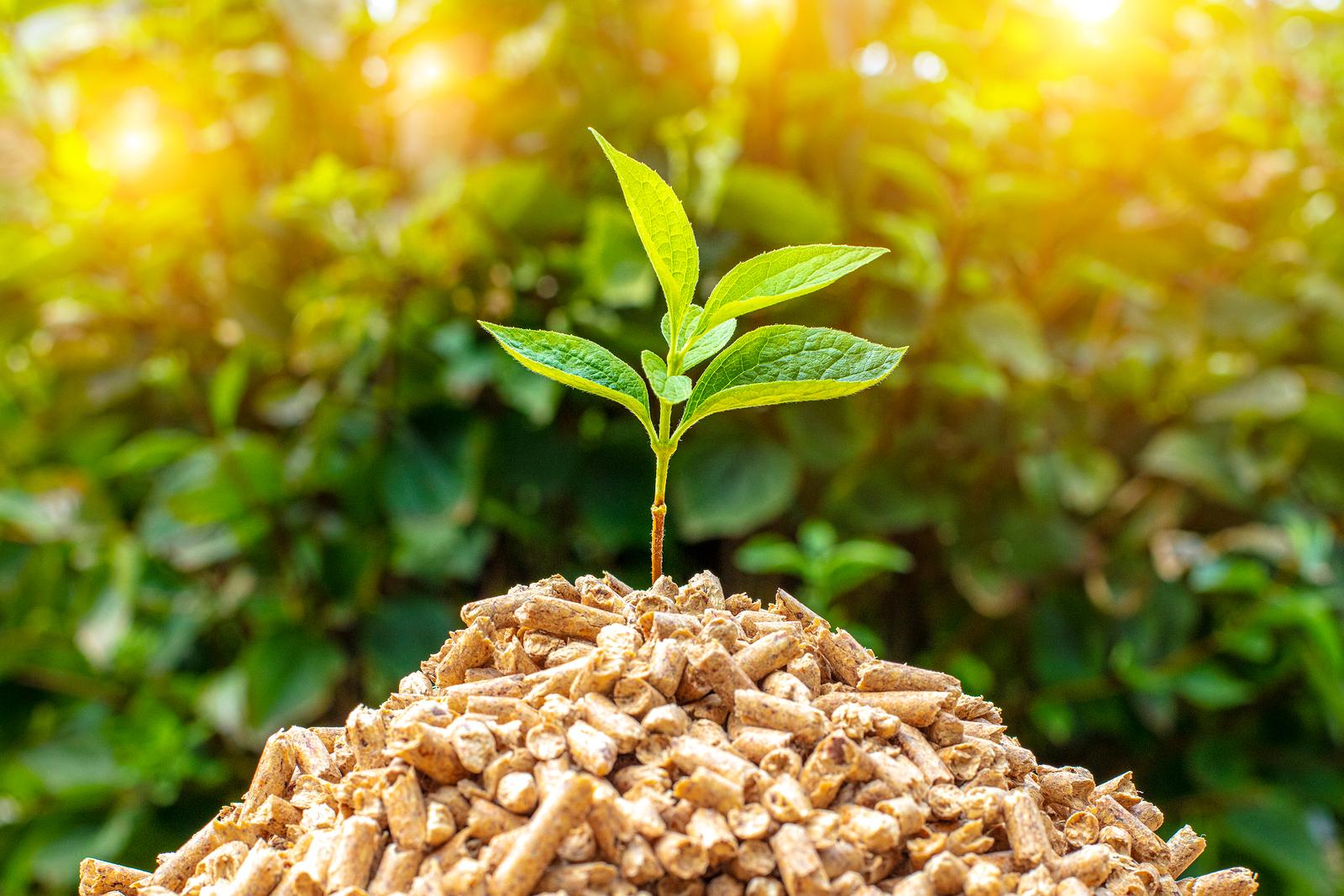 NỘI DUNG BÀI HỌC
02
TIẾN HÀNH THÍ NGHIỆM (tiết 2)
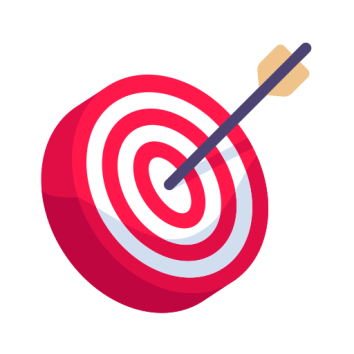 II. CÁCH TIẾN HÀNH
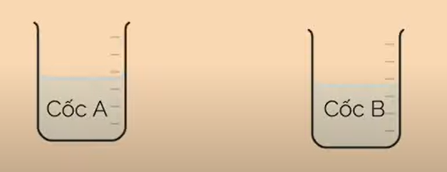 Nước vôi trong
Bước 2: Tiến hành thí nghiệm
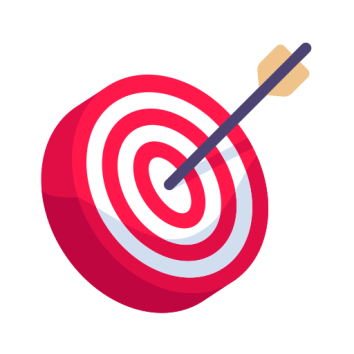 II. CÁCH TIẾN HÀNH
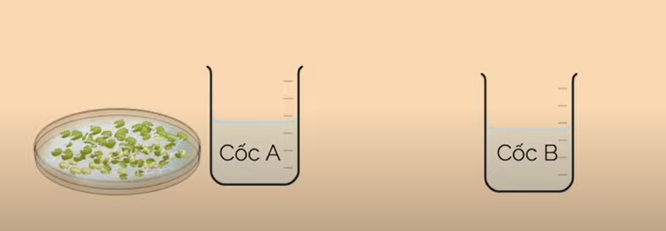 Nước vôi trong
Bước 2: Tiến hành thí nghiệm
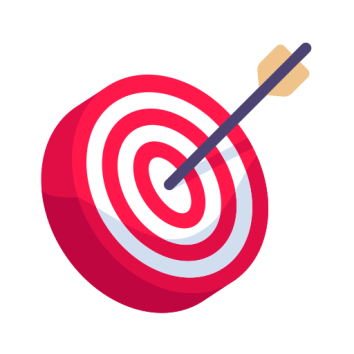 II. CÁCH TIẾN HÀNH
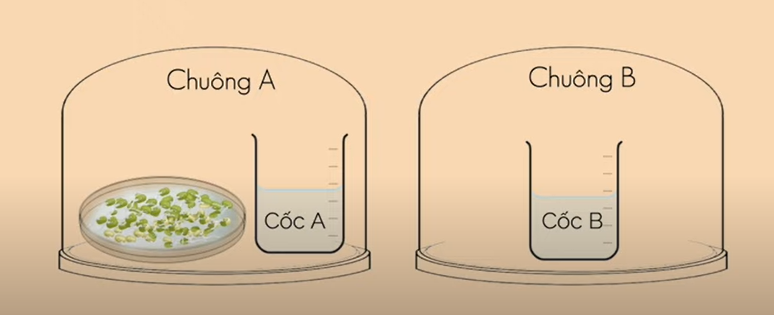 Bước 2: Tiến hành thí nghiệm
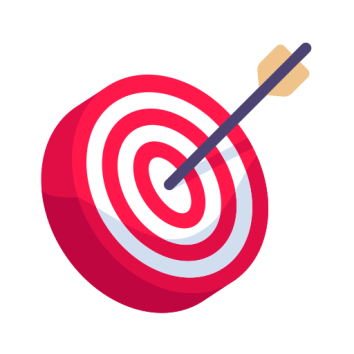 II. CÁCH TIẾN HÀNH
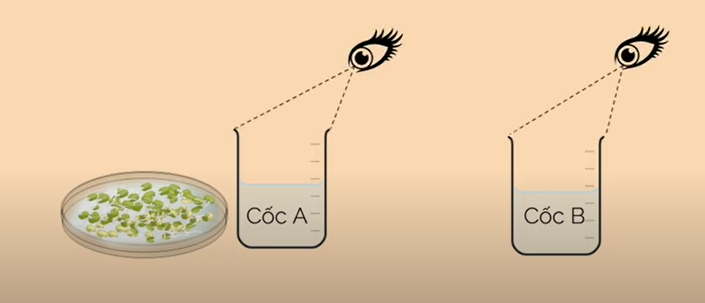 Bước 3: Quan sát hiện tượng, kết quả thí nghiệm
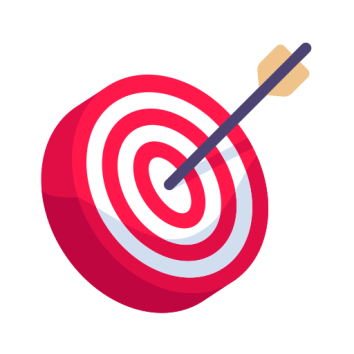 II. CÁCH TIẾN HÀNH
Bước 3: Quan sát hiện tượng, kết quả thí nghiệm
Giải thích kết quả thí nghiệm và rút ra kết luận từ thí nghiệm trong bài.
- Giải thích kết quả thí nghiệm:
+ Chuông A: Hạt đang nảy mầm có quá trình hô hấp tế bào diễn ra mạnh tạo ra nhiều khí carbon dioxide → Khí carbon dioxide phản ứng với nước vôi trong tạo ra kết tủa → Cốc nước vôi trong xuất hiện lớp váng dày và nhiều vẩn đục.
+ Chuông B: Không có hiện tượng gì xảy ra đối với cốc nước vôi trong vì ở chuông B không có quá trình hô hấp tế bào của hạt nên chỉ có hàm lượng khí carbon dioxide trong không khí → Do hàm lượng khí carbon dioxide trong không khí thấp nên không đủ làm vẩn đục cốc nước vôi trong mà chỉ xuất hiện một lớp váng rất mỏng.
- Kết luận: Ở các hạt đang nảy mầm, quá trình hô hấp tế bào diễn ra mạnh mẽ tạo ra khí carbon dioxide.
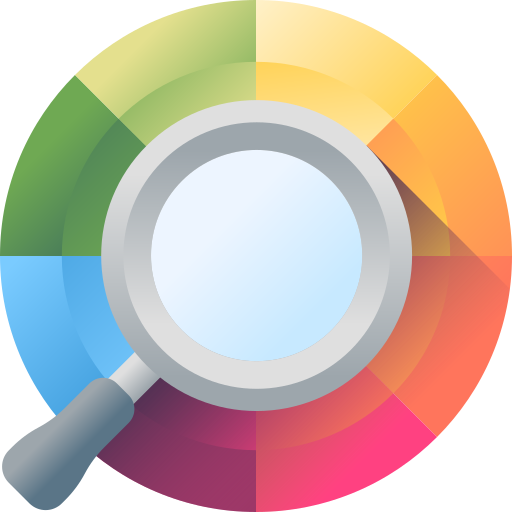 III. LUYỆN TẬP
Các nhóm thực hiện 
PHIẾU HỌC TẬP 
(thời gian 10 phút)
ĐÁP ÁN
Câu 1: Khi gieo hạt phải làm cho đất tơi xốp, phải chăm sóc hạt gieo: Chống úng, chống hạn, chống rét, phải gieo hạt đúng thời vụ…
Cơ sở khoa học của cách làm trên là: Muốn hạt nảy mầm nhanh thì trước khi gieo hạt cần cung cấp đủ nước, không khí và nhiệt độ thích hợp. Ngoài ra còn phải lựa chọn hạt giống tốt, không bị sâu mọt, sứt sẹo hoặc mốc…
ĐÁP ÁN
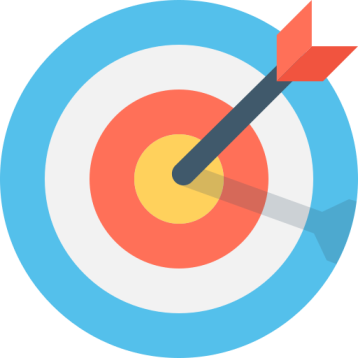 Câu 2: Trình tự thực hành đúng:
(1) – (4) – (2) – (3) – (6) – (5)
ĐÁP ÁN
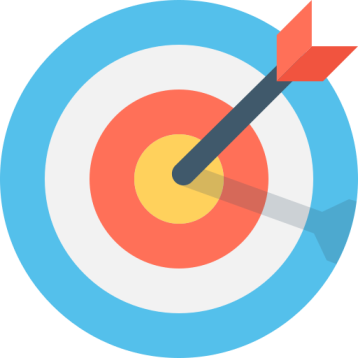 Câu 3: Vì trong quá trình nảy mầm, hạt đã hô hấp nên xuất hiện khi cabonic làm cho nước vôi trong vẩn đục.
Phương trình hô hấp: 
Glucose + Oxygen → Carbon dioxide + Nước + Năng lượng (ATP)
Dặn dò
1. Học bài.
2. Nghiên cứu trước bài 28: 
TRAO ĐỔI KHÍ Ở SINH VẬT
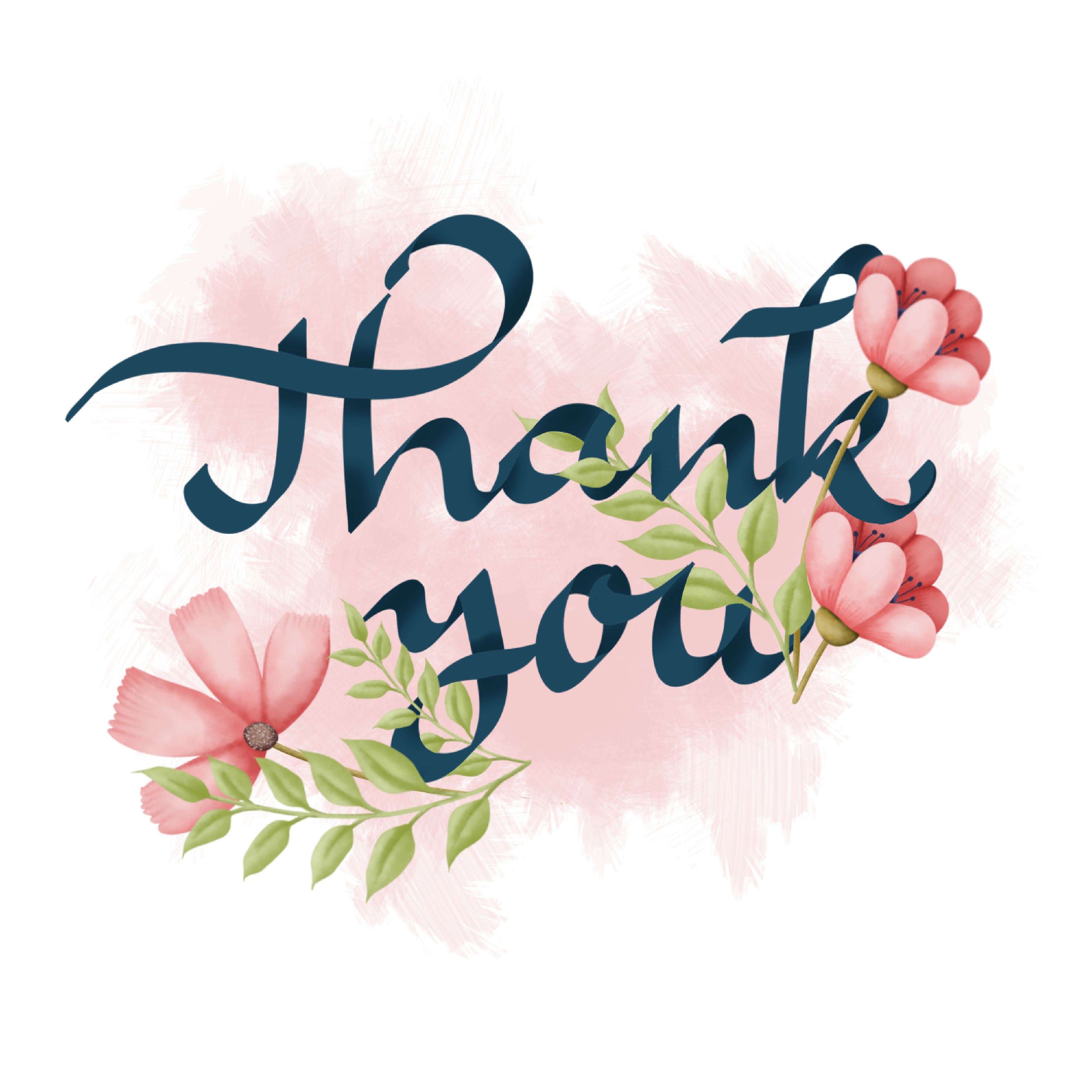